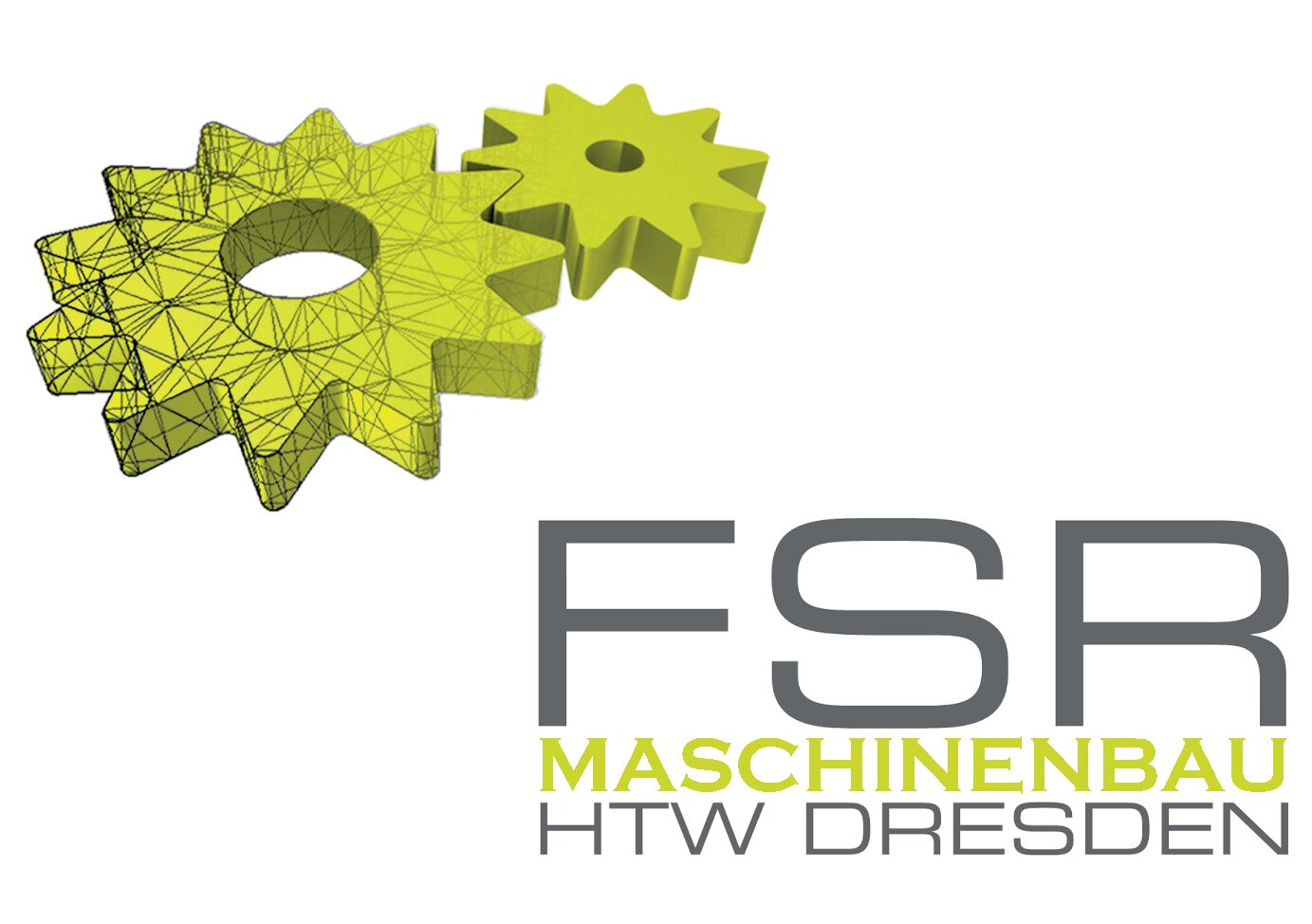 Vortrag des FSR Maschinenbau zur ESE*

*Erstsemestereinführung
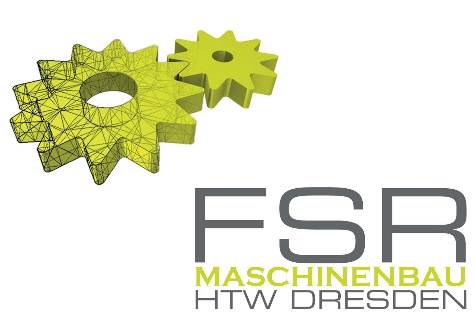 Inhalt Vortrag
Überblick über die HTW
Informationen zum FSR
Kennlernspiel
Hinweise und Kontakt des FSR´s
Programm Montag + Dienstag
Abkürzungsverzeichnis
Quellen
Dieser Vortrag ist Online Verfügbar
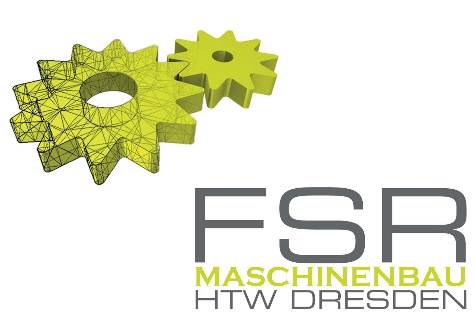 Organigramm HTW Dresden
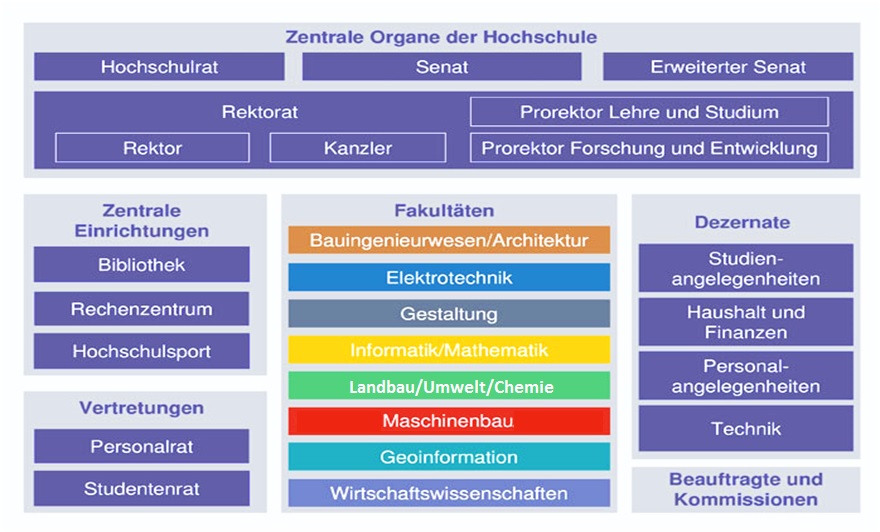 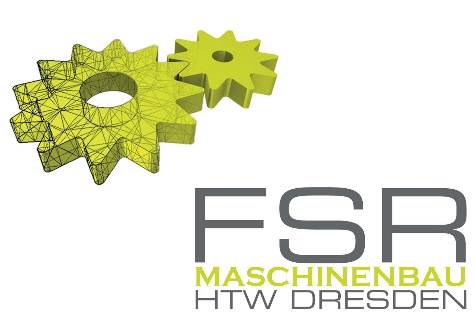 Fakultät MaschinenbauAnsprechpartner
Dekan
Prof. Dr.-Ing. habil. Winfried Heller
Studiendekan
Prof. Dr.-Ing. Gunther Naumann 
Fakultätsrat
Studienkommission
Prüfungsausschüsse

Fachschaftsrat Maschinenbau
Der Fachschaftsrat?Was ist denn das?
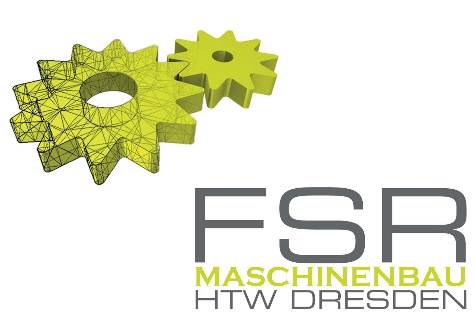 Studentisches Gremium
Mitglieder
10 stimmberechtigte Mitglieder die gewählt werden
Beliebig viele Beratende
In den StuRa Entsendete 
Aufgaben
Vertretung der Studentenschaft der Fakultät Maschinenbau
Beratung und Hilfe für Studenten
Kultur- und Bildungsauftrag
Der Fachschaftsrat?Mitgliedschaft
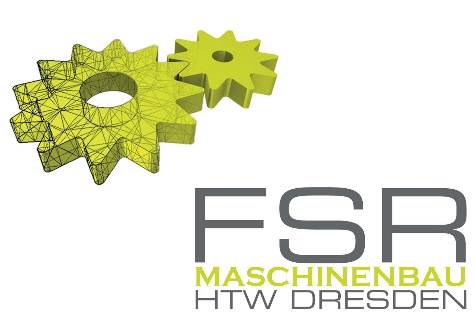 Kontakt zu Professoren, Betrieben und höheren Semestern
Mitgestaltung der Hochschule
Höhere Stipendien-Chancen
Verbesserung von Softskills
Kontakt zu anderen Studiengängen
Gremiensemester
Vorträge Prüfungsrecht und Rechte eines Studenten
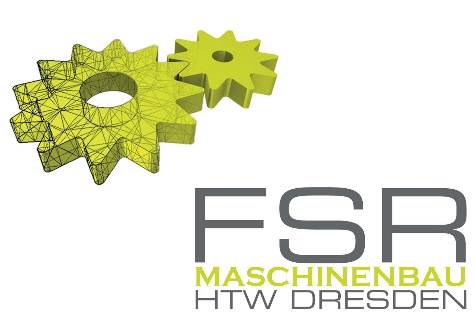 Wer kann mitmachen?
Jeder Student, jede Studentin der Fakultät Maschinenbau der ...

... Motivation und gute Laune mitbringt.
... sich für die Bedürfnisse seiner Kommilitonen einsetzen möchte.
... seine Softskills verbessern will.
... Lust hat tolle Partys zu organisieren.

... etwas verändern möchte!!
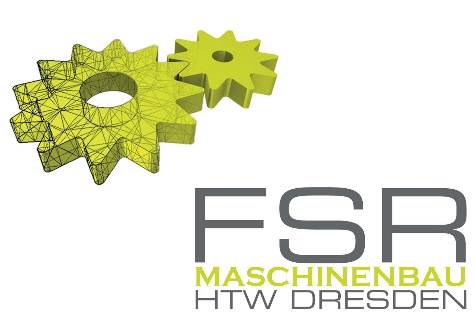 Aktivitäten 16/17
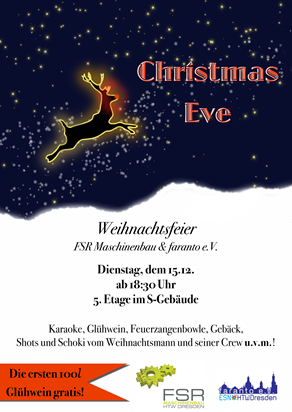 Exkursion: u. a. AUMA, Heizkraftwerk
Weihnachtsfeier
Semesterangrillen
Dies Academicus 
Aktive Teilnahme an der Hochschulpolitik
Hochschulfest
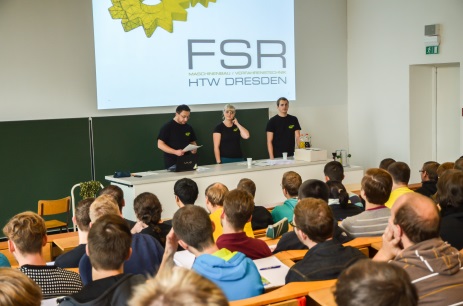 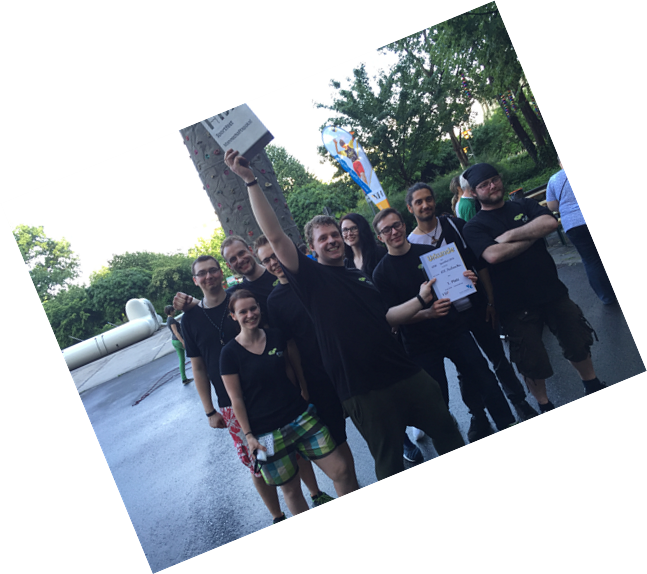 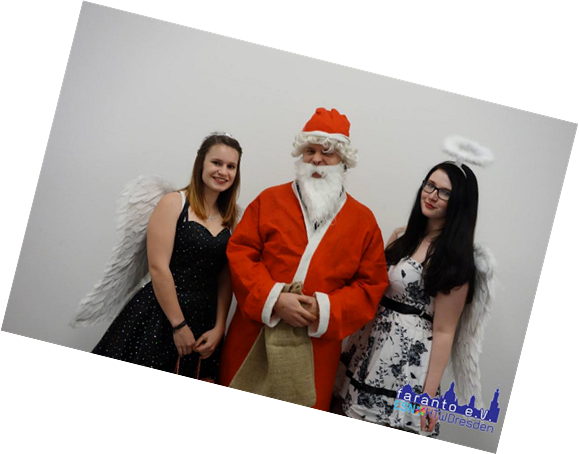 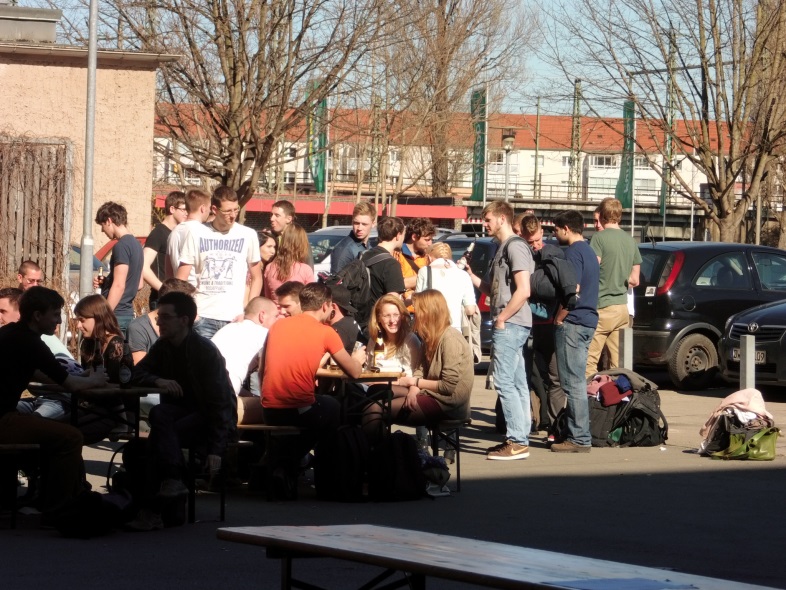 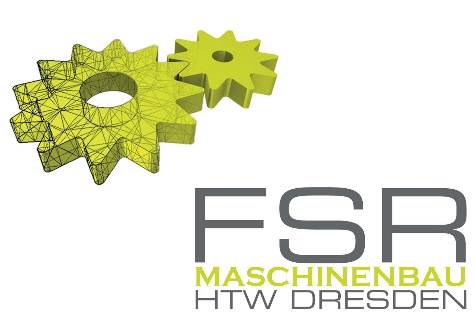 Wie geht es weiter?
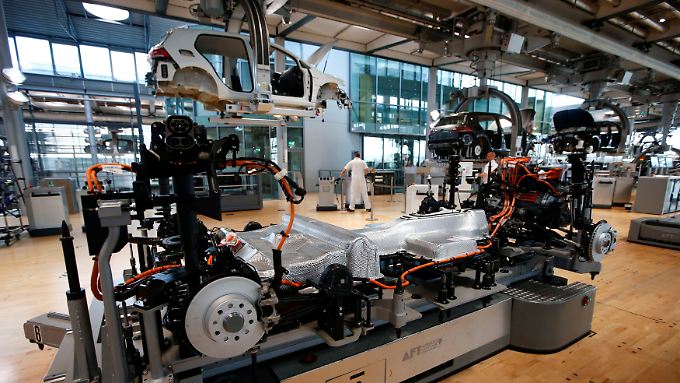 Neue Exkursionen
Gläserne Manufaktur

Neue Veranstaltungen
Grillen zum Semesterstart
Weihnachtsfeier 

Wahlen Ende November
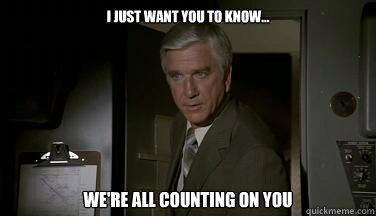 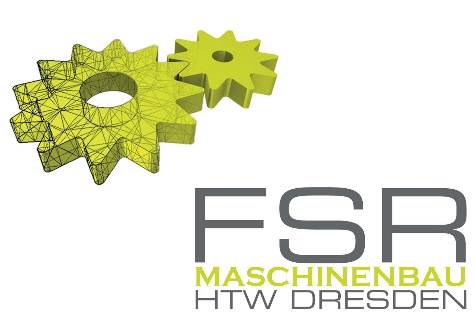 Wir brauchen neue Mitglieder, weil …
… alte Leute (z.B: Martin, Toni) in Rente gehen oder zumindest die Hochschule verlassen.
… das erarbeitete Wissen an die nächste Generation weitergeben werden sollte.
… zur Zeit jeder Fachkräfte sucht.
… viele unserer aktuellen „Fachkräfte“ dieses Semester im Praktikum sind.
Deswegen: Kommt vorbei und macht mit!
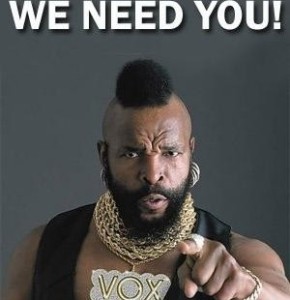 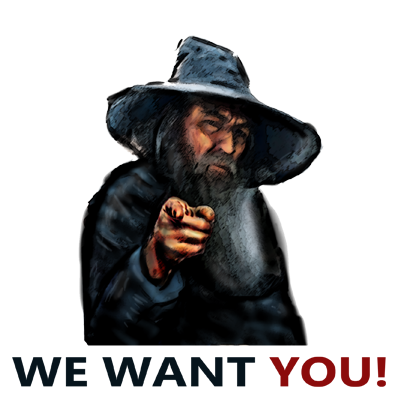 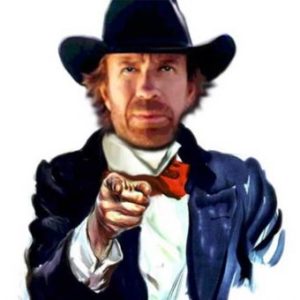 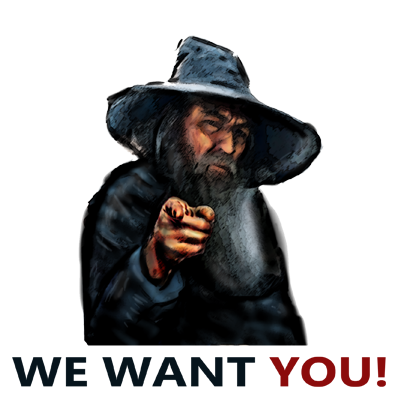 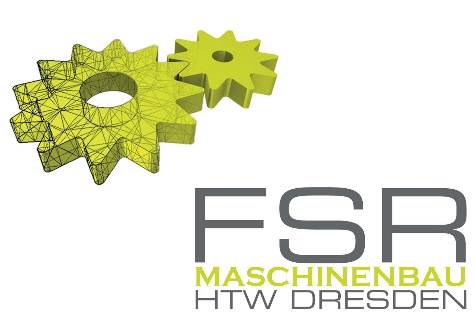 StudienordnungPrüfungsordnung
Studienordnung
Prüfungsordnung
Gilt für die Fakultät Maschinenbau
Regelt Aufbau des Studiums
Studieninhalte
Regelt Kriterien für Modulbeschreibung
Eine Prüfungsordnung
Beschreibt Art, Fristen,  Benotung jeder Prüfungsleistung
Allerdings Unterschiede von Studiengang zu Studiengang
Besonders Wichtig: §6, §9 - §12, §15, §17 - §19
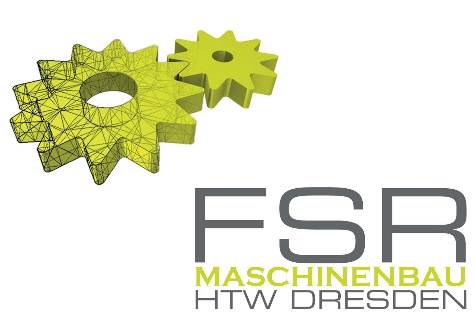 Hochschulpolitik
Studienkommission 
Arbeitet unter anderem an neuen Studien- und Prüfungsordnungen
Fakultätsrat 
Von Mitgliedern besetzt, um bei Personalentscheidungen oder dem QM mitzuwirken
Prüfungsausschuss 
Von uns nicht begleitet
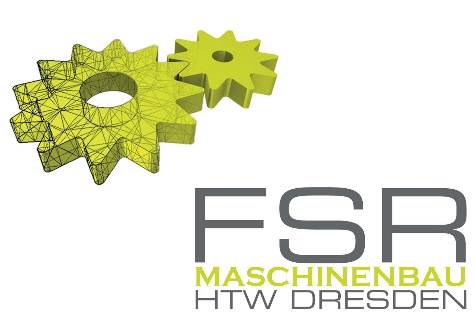 Hilfreiche Hinweise
Sprechzeiten des FSR
Rundmails vom FSR
Prüfungshinweise
Vorlesungspläne
Prüfungspläne QIS
HTW Dresden App
Opal
Passwort Individuell-HIS QIS
Passwort-Änderung (Ort, usw)  Vortrag Datennutzung
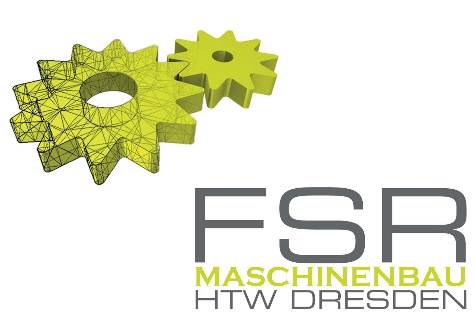 Mensa = E-Meal
Elektronisches Zahlungsmittel für Mensen und Kantinen
Mensa Reichenbachstraße
Nach der Hochschulrallye E-Meal erwerben (5€ Pfand) und mensen
Café in der HTW
Alle Mensen Nähe TU
Zeltschlösschen, Alte Mensa, usw.
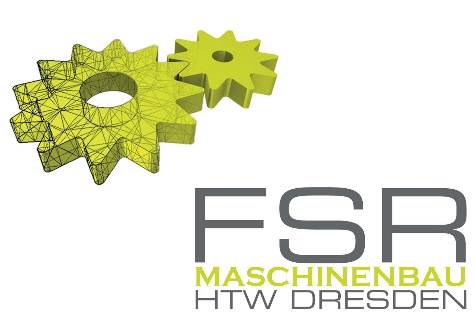 Wo findet Ihr uns?
Website: 			www.fsr-mv-htw.de  
E-Mail:				fsr_mbau@htw-dresden.de
info@fsr-mv-htw.de
Raum:				A004
Facebook:			FSR Maschinenbau HTW Dresden
Nächstes FSR Treffen (Sitzung)

Di, 10.10.2017		18:30 Uhr
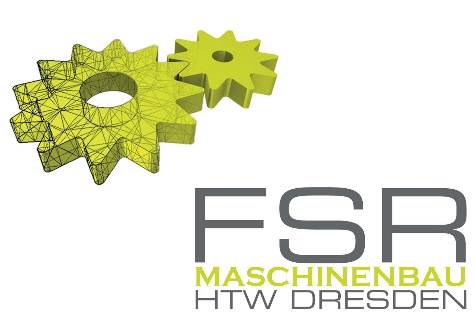 Ablauf Montag
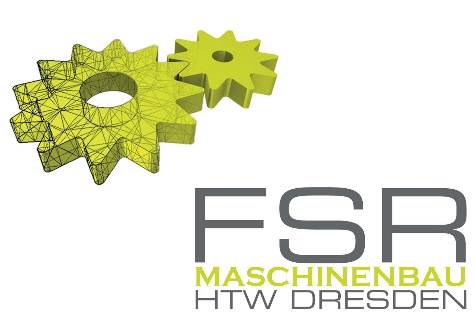 Ablauf Dienstag**ja wir wissen, dass es ein Feiertag ist
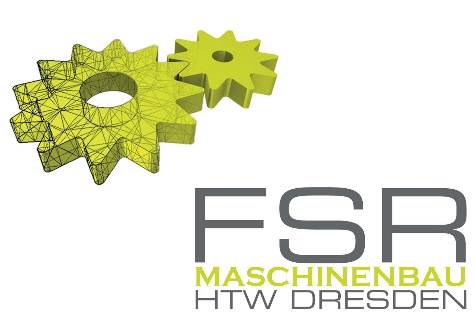 Ablauf Dienstag* Abend*ja wir wissen, dass es ein Feiertag ist
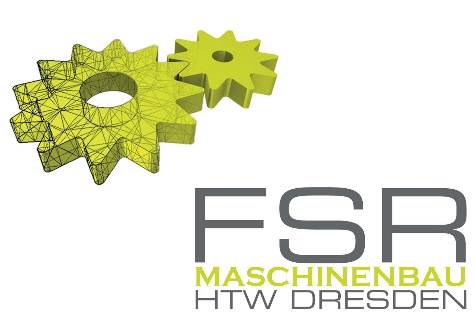 Fragen? ? ? ?
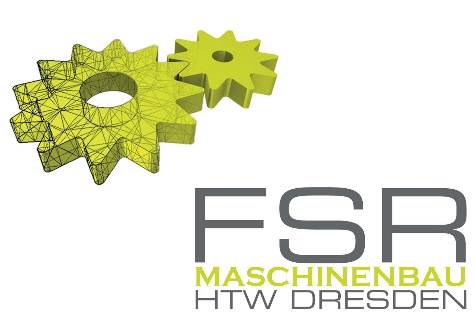 Abkürzungsverzeichnis
ESE		-> Erstsemestereinführung
FSR		-> Fachschaftsrat
FSR M	-> Fachschaftrat Maschinenbau
HTW 		-> Hochschule für Wirtschaft und Technik
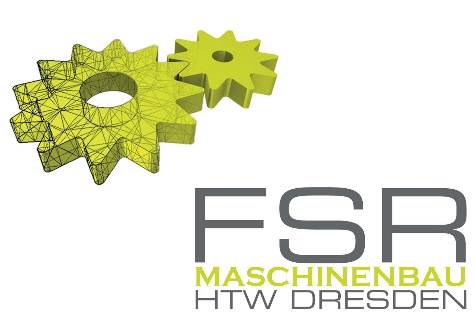 Quellen
https://wiki.stura.htw-dresden.de/index.php/Hauptseite
https://www.htw-dresden.de/studium/studierende/ordnungen-satzungen/fakultaet-maschinenbau.html
https://www.revosax.sachsen.de/vorschrift/10562-Saechsisches-Hochschulfreiheitsgesetz